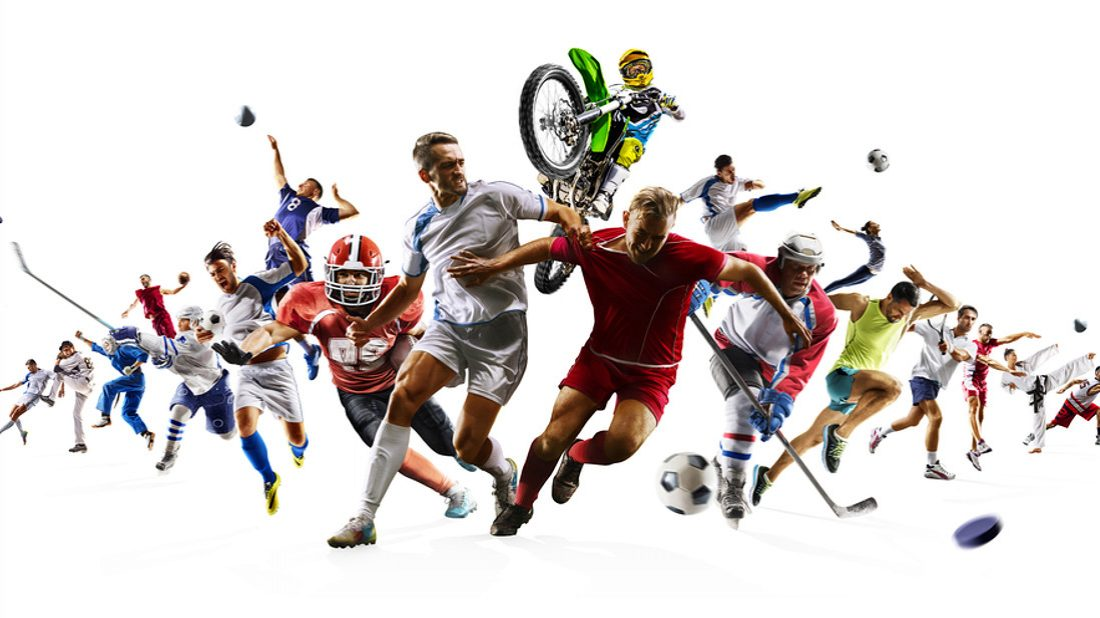 Základy výživy ve sportu
Mgr. Martincová andrea
Lipidy
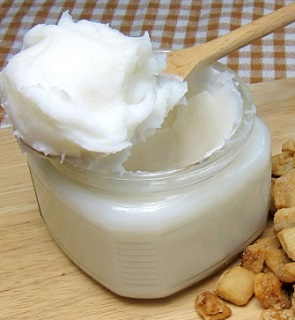 estery vyšších mastných kyselin a glycerolu
napomáhají využití vitaminů rozpustných v tucích
vyvolávají pocit sytosti po požití
snižují objem stravy bohaté na energii
zvyšují chuť potravy
zjevné x skryté
cis x trans
Dělení:
Živočišné tuky – v přirozeném stavu tuhé
Rostlinné tuky – v přirozeném stavu tekuté
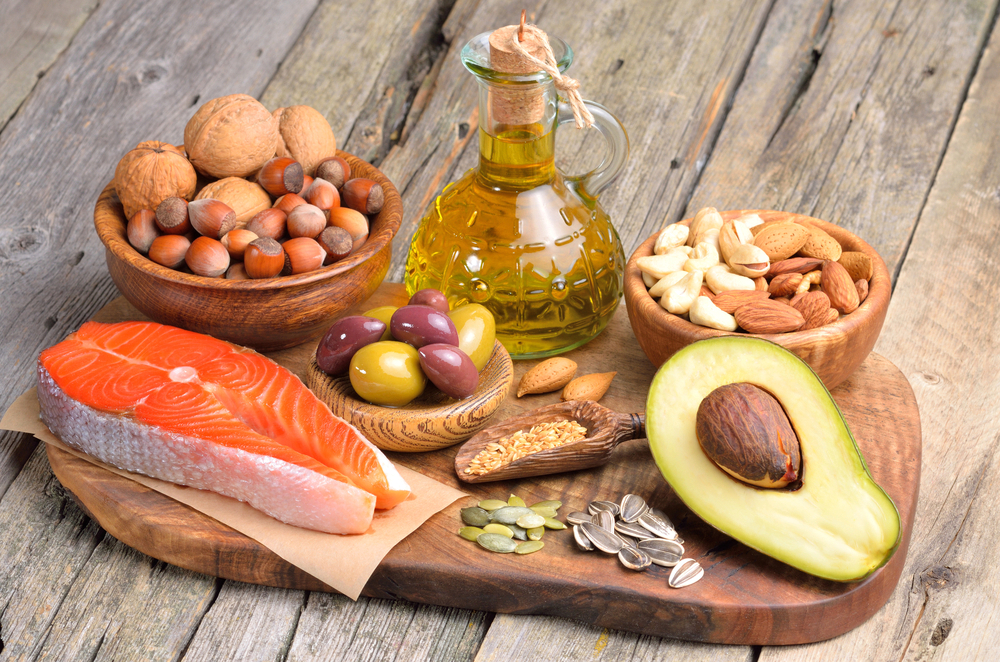 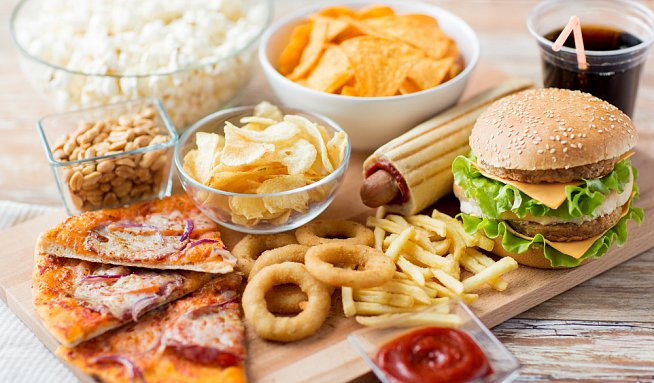 Lipidy – hlavní fce v organismu
Zdroj a rezerva energie
 - nejkoncentrovanější zdroj energie ve stravě 1 g tuku = 9 kcal = 38 kJ
 - živiny přijaté nad normu => ukládání do zásob (acylglyceroly)
 - energetické zásoby v lidském těle – 50 000 kcal (v adipocytech jako zásobní tuk)

Strukturní funkce
 - stavební složka buněčných membrán
- přenos podnětů - polární lipidy (nerv. tkáň až 40% lipidů)
- součástí některých hormonů

Ochranné funkce
- izolace - zabraňuje ztrátám tepla 
- ochrana orgánů před mechanickým poškozením
Mastné kyseliny – dělení
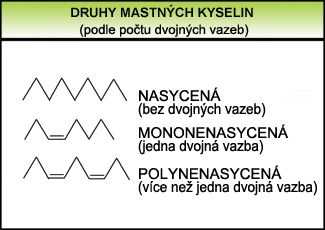 n-3 a n-6 MK
poměr n-6 : n-3 = 5:1
 ryby – zdroj EPA a DHA (n-3)
1 - 2xtýdně 200 - 300g ryb
nebo denně 3 – 4 ml kvalitního rybího oleje
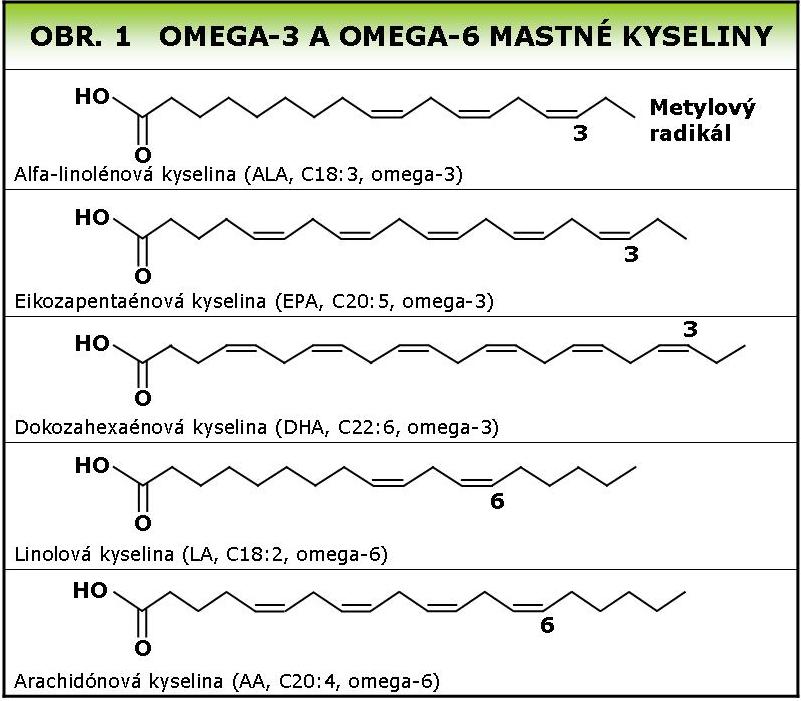 Mastné kyseliny - dělení
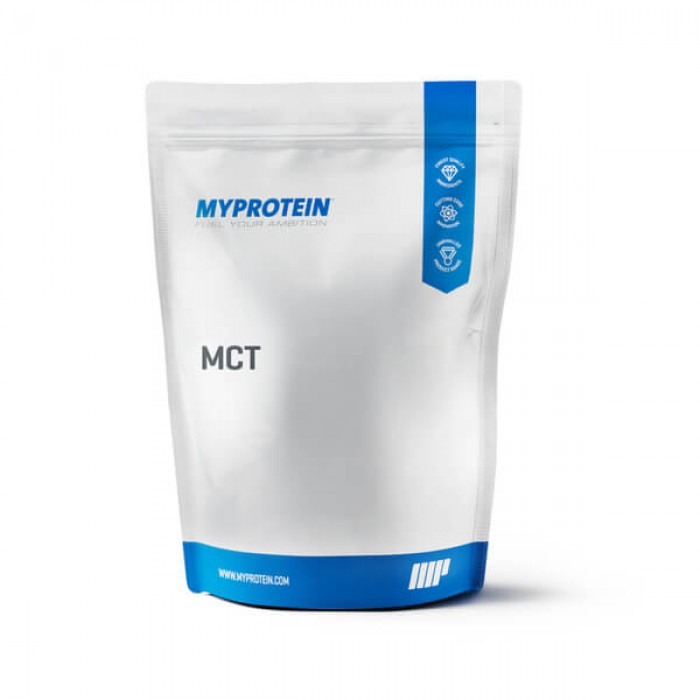 dle délky uhlíkatého řetězce:
SCT - krátký řetězec - do C6 (kyselina máselná)
MCT – střední řetězec – C6-C12 (kys. laurová, kapronová....)
LCT - dlouhý řetězec – nad C12 (kys. palmitová, stearová...)
Shrnutí
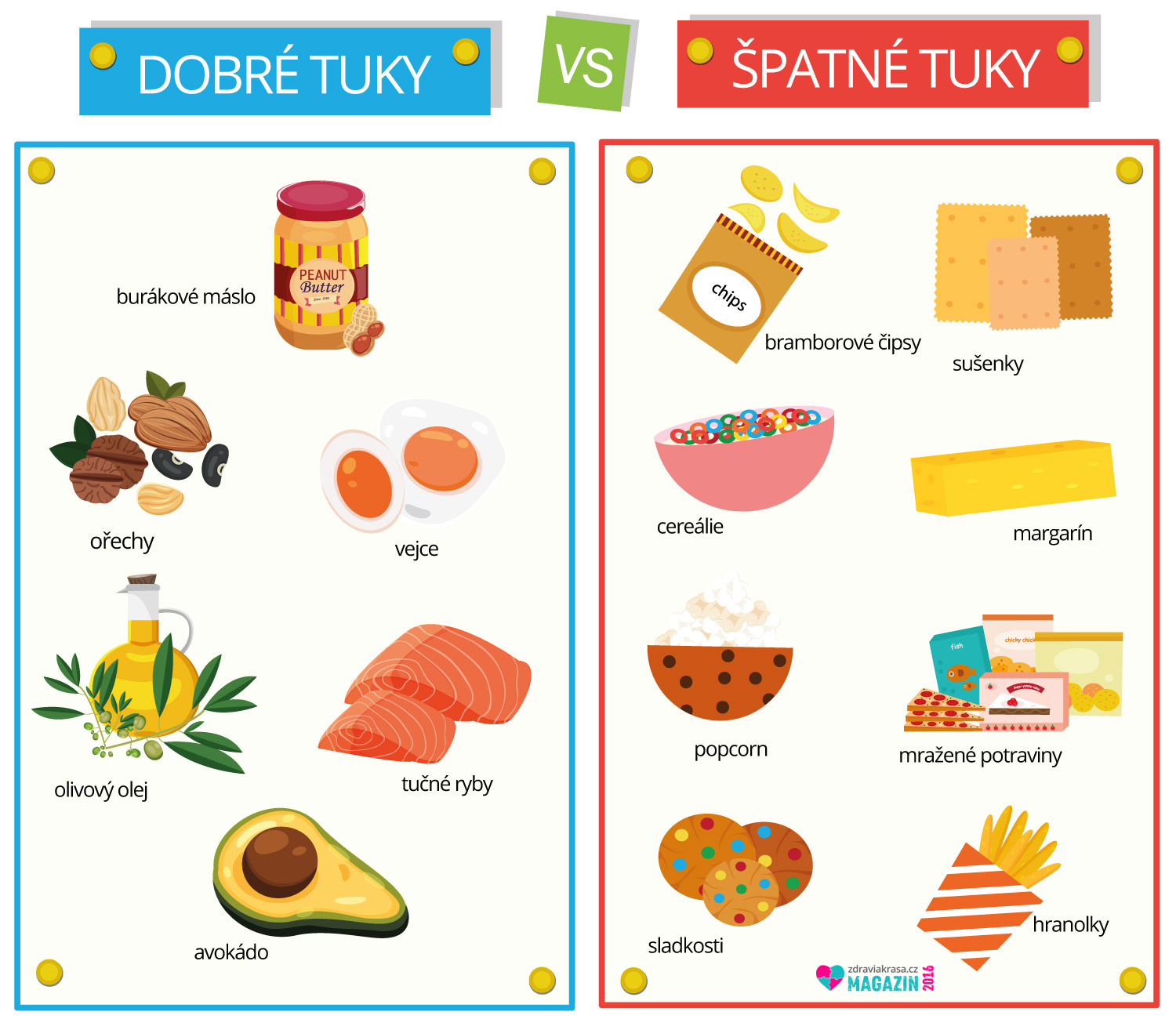 MUFA
 nasycené/nenasycené
 SFA
 cis/trans
 n-3 / n-6
 PUFA
 monoenové
 polyenové
 esenciální MK
EPA, DHA
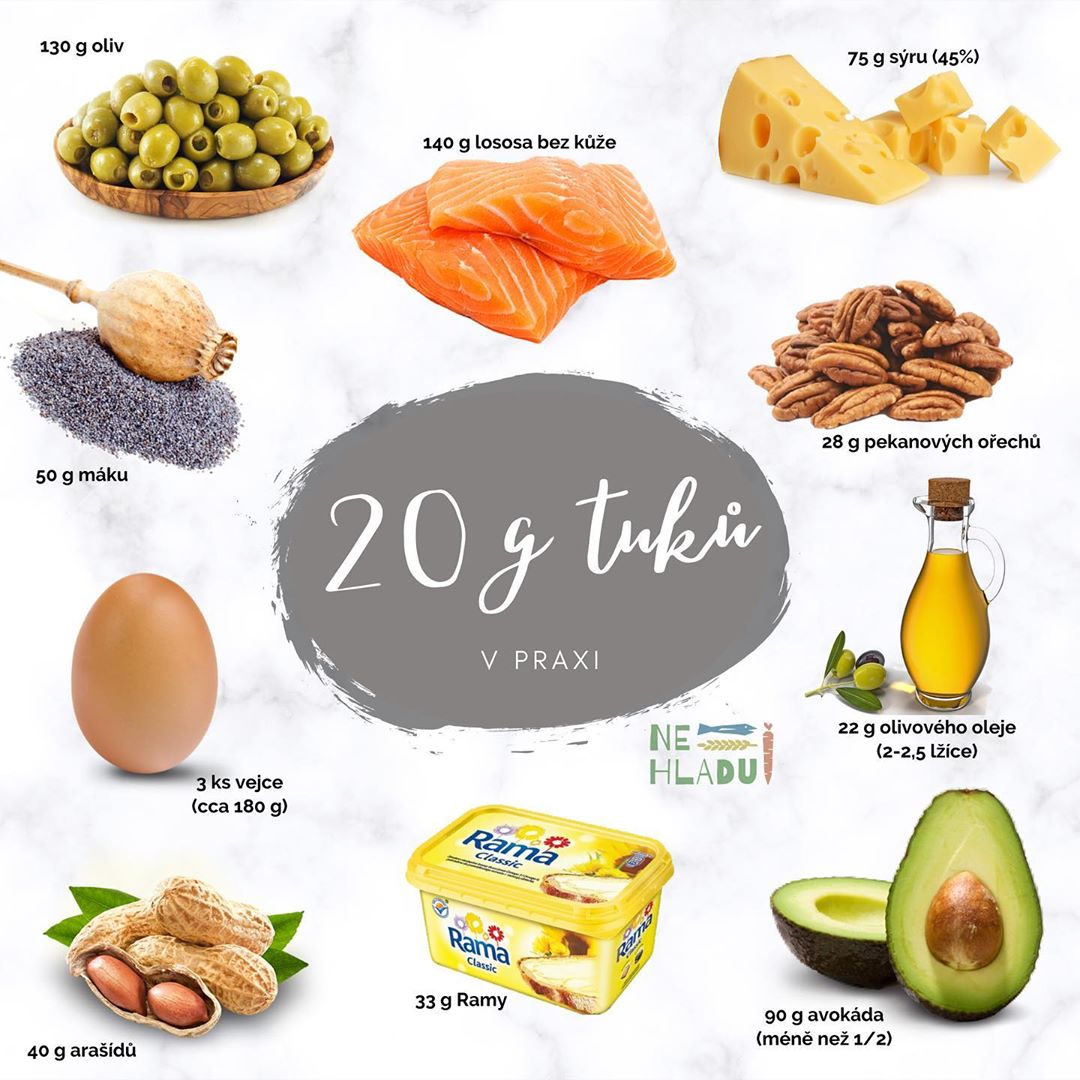